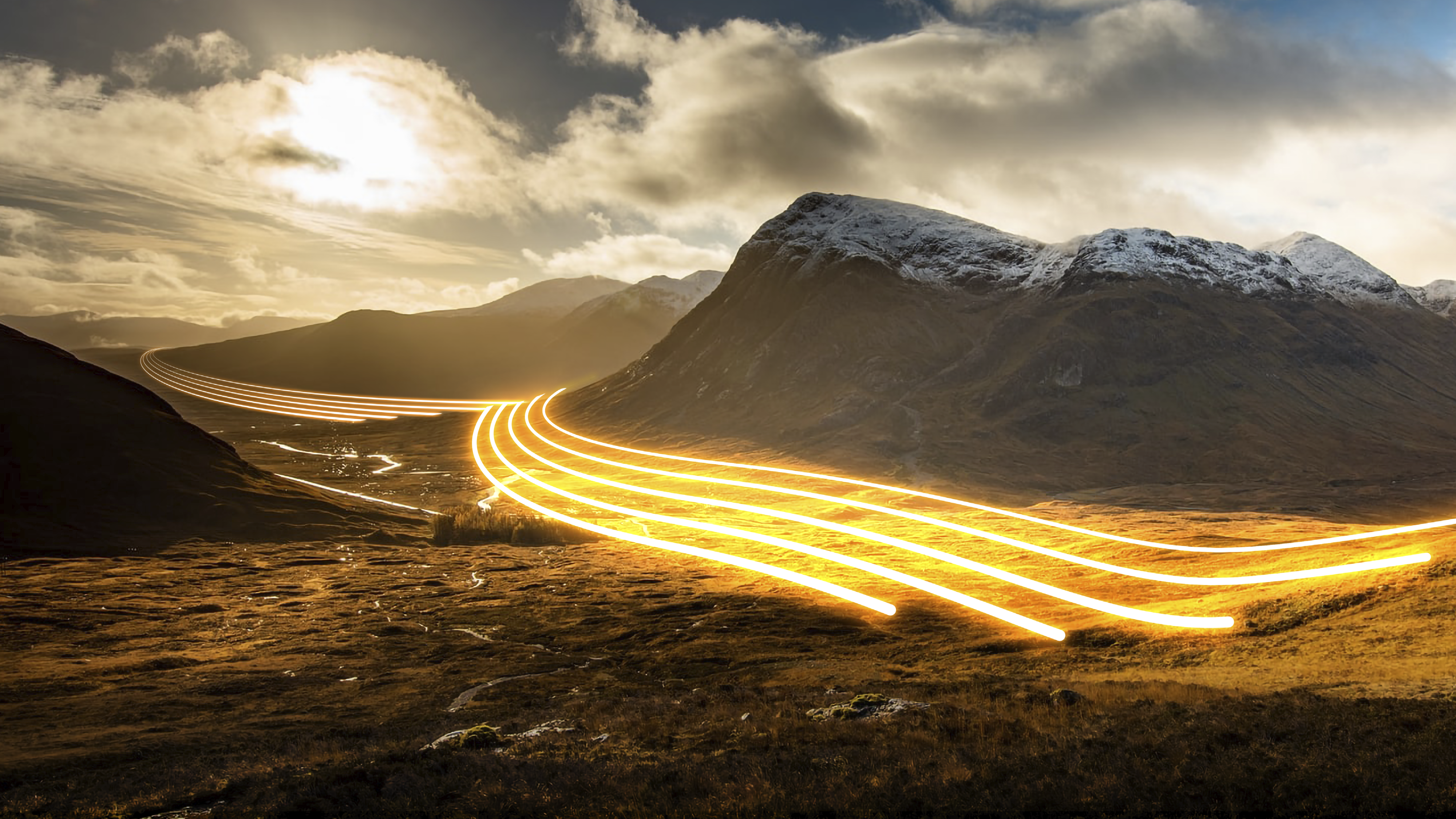 GC0117 Workgroup Meeting
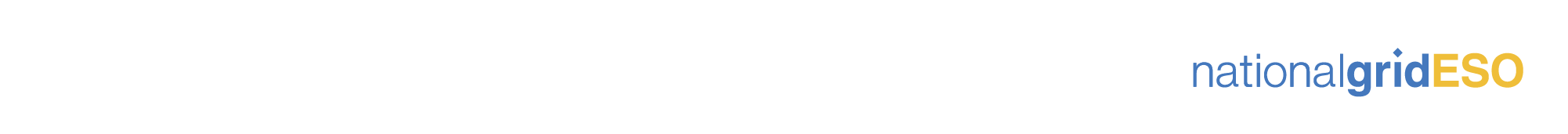 Meeting date 25th October 2021
Agenda
Action Log 
Review additional feedback on survey
Matrix on impacts for the thresholds
Open Networks - can this be an agenda item?
TNUoS- can this be an agenda item?
CBA update if we can 
Legal Text thoughts
Consultation questions 
Agree next steps
Action log
Review Action Log
Survey
Preference of Thresholds
Preference of Thresholds
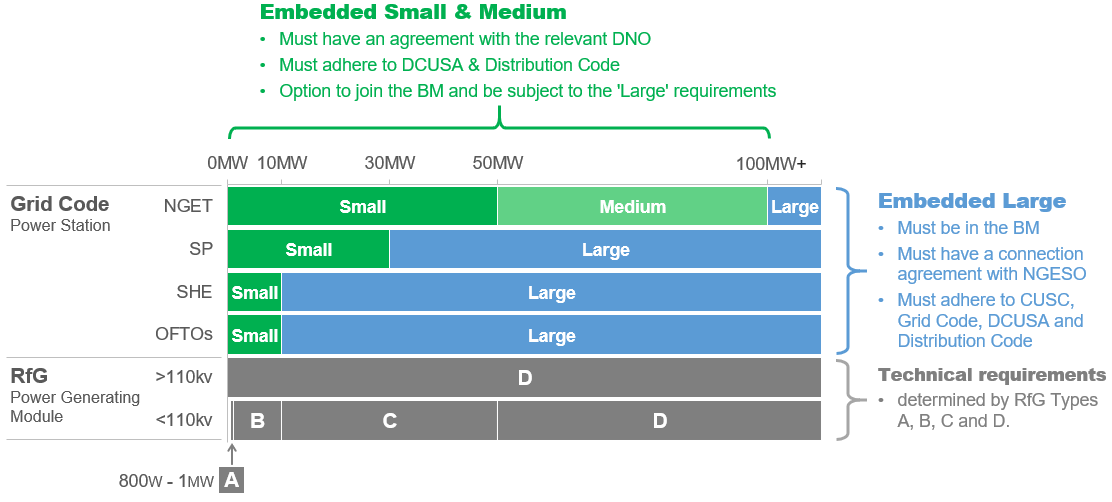 Current thresholds & obligations
Agree Next Steps